THANKSGIVING NEWSLETTER
Here is where your presentation begins
TABLE OF CONTENTS
01
02
Announcements
In Depth
Here you could describe the section
Here you could describe the section
04
05
03
Welcome!
In Brief
Events
Here you could describe the section
Here you could describe the section
Here you could describe the section
01
ANNOUNCEMENTS
You could enter a subtitle here if you need it
FIRST ANNOUNCEMENT
Neptune
Jupiter
Mars
Neptune is the farthest planet from the Sun
It’s a gas giant and the biggest planet in the Solar System
Despite being red, Mars is actually a cold place
SECOND ANNOUNCEMENT
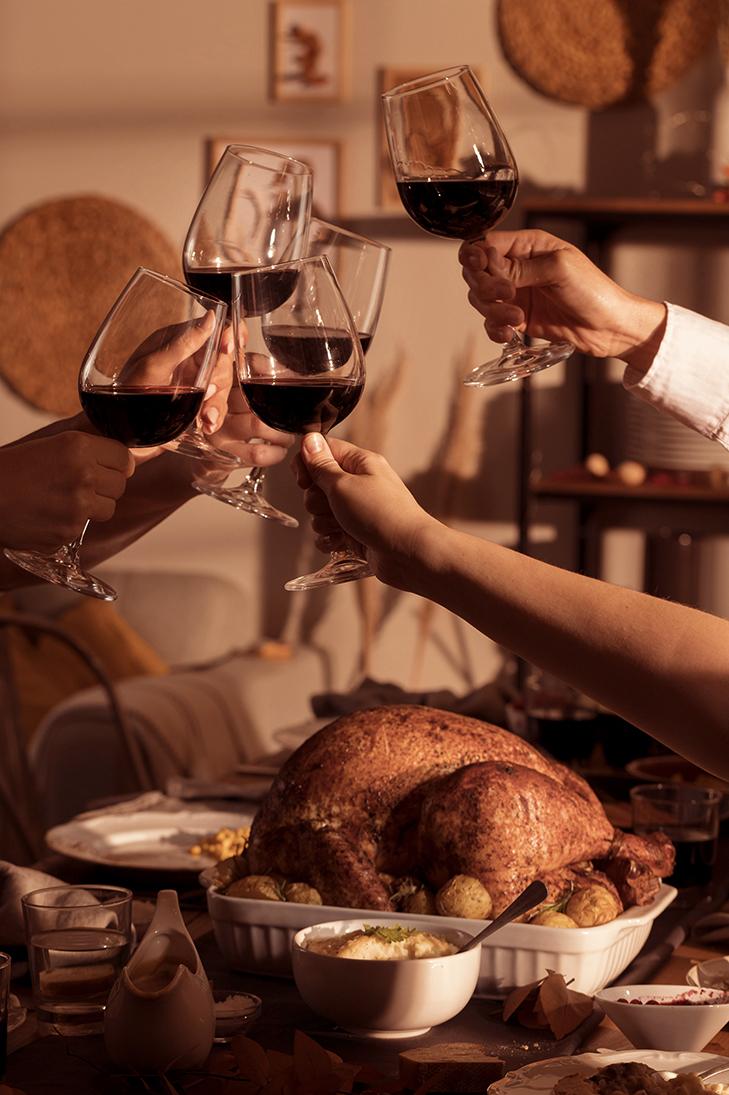 Mercury is the closest planet to the Sun and the smallest one in the Solar System. The planet’s name has nothing to do with the liquid metal, since it was named after the Roman messenger god
02
IN DEPTH
You could enter a subtitle here if you need it
IN DEPTH
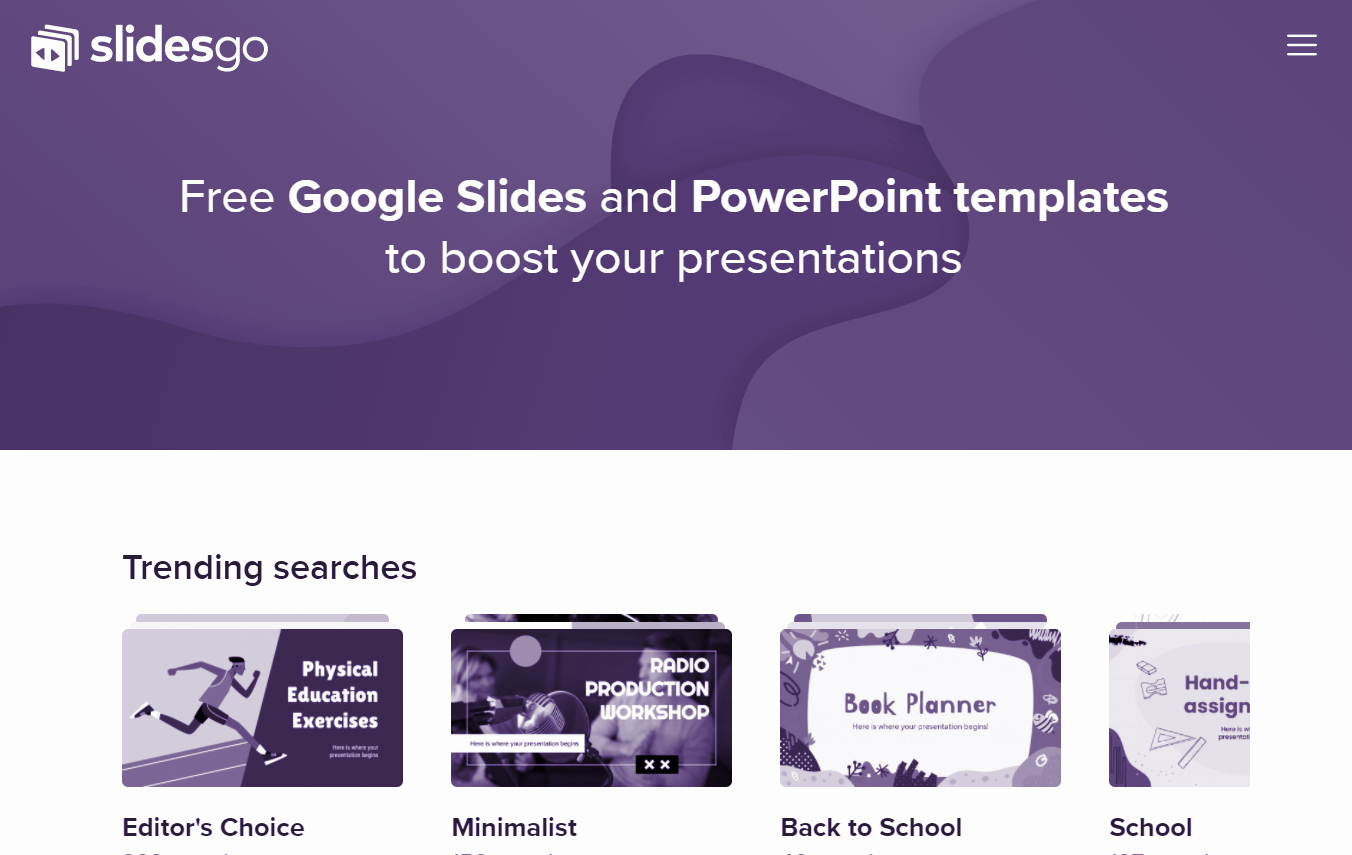 Saturn
Yes, this is the ringed one. It’s a gas giant, composed mostly of hydrogen and helium
Jupiter
Jupiter is a gas giant and also the biggest planet in the entire Solar System
You can replace the image on the screen with your own work. Just delete this one and add yours
IN DEPTH
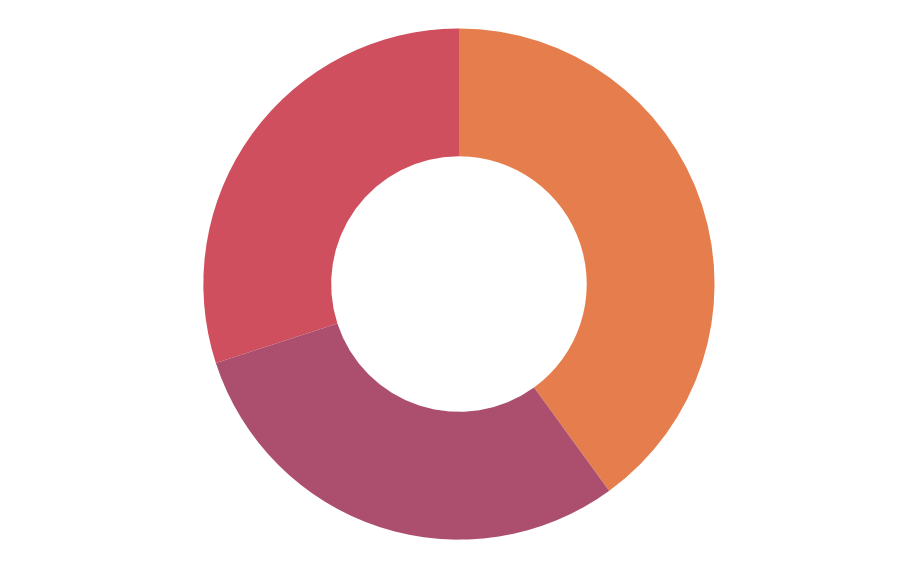 Venus has a beautiful name, but it’s hot
30%
Saturn is the ringed one and a gas giant
40%
Mercury is the closest planet to the Sun
30%
To modify this graph, click on it, follow the link, change the data and paste the new graph here
631,450
Big numbers catch your audience’s attention easily
SECTOR NEWS
Jupiter
Mercury
01
03
It’s a gas giant and the biggest planet in the Solar System
Mercury is the smallest planet in the Solar System
Saturn
Mars
04
02
It’s composed mostly of hydrogen and helium
Despite being red, Mars is actually a very cold place
03
IN BRIEF
You could enter a subtitle here if you need it
NEWS
01
02
03
Mercury
Venus
Mars
Mercury is the closest to the Sun
Venus is the second planet from the Sun
Despite being red, Mars is a cold place
05
06
04
Earth
Saturn
Neptune
Earth is the third planet from the Sun
It’s a gas giant and has several rings
It’s the farthest planet from the Sun
CUSTOMER REVIEWS
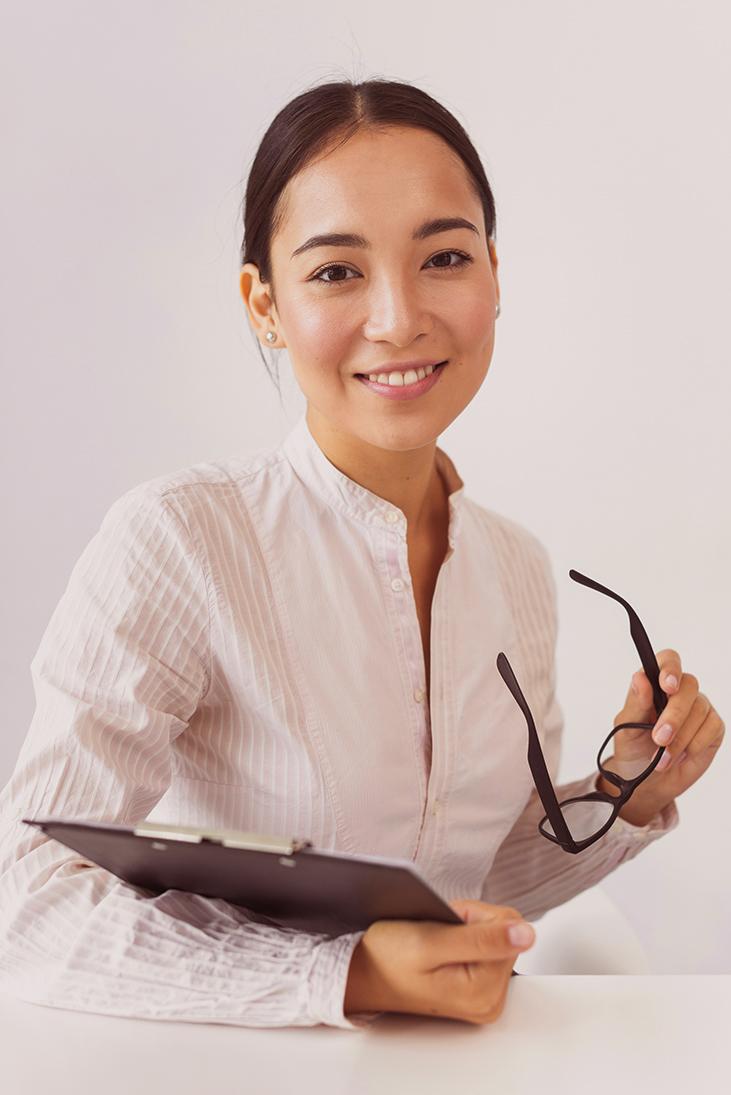 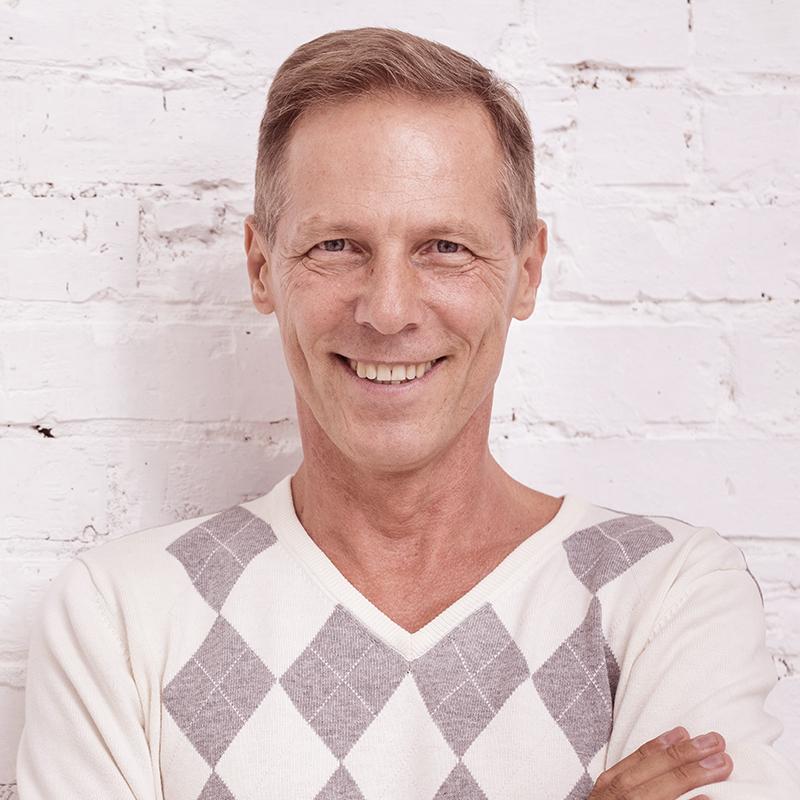 “Mercury is the closest planet and the smallest one in the Solar System”
“Despite being red, Mars is a very cold place full of iron oxide dust”
Jenna Doe, 28
John James, 55
“This is a quote, words full of wisdom that someone important said and can make the reader get inspired.”
—SOMEONE FAMOUS
04
WELCOME!
You could enter a subtitle here if you need it
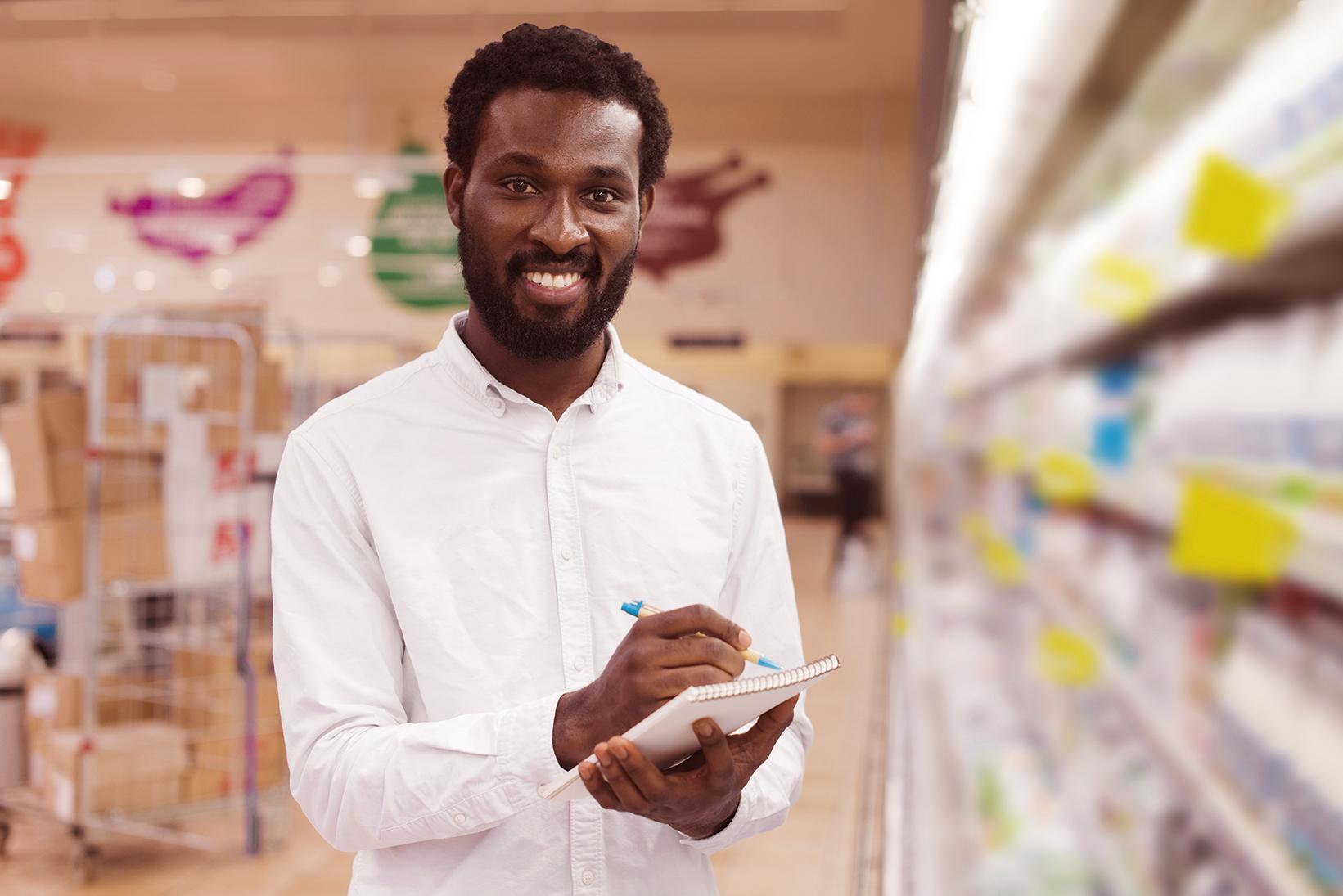 WELCOME!
John Wilson
Jupiter is a gas giant and also the biggest planet in the entire Solar System
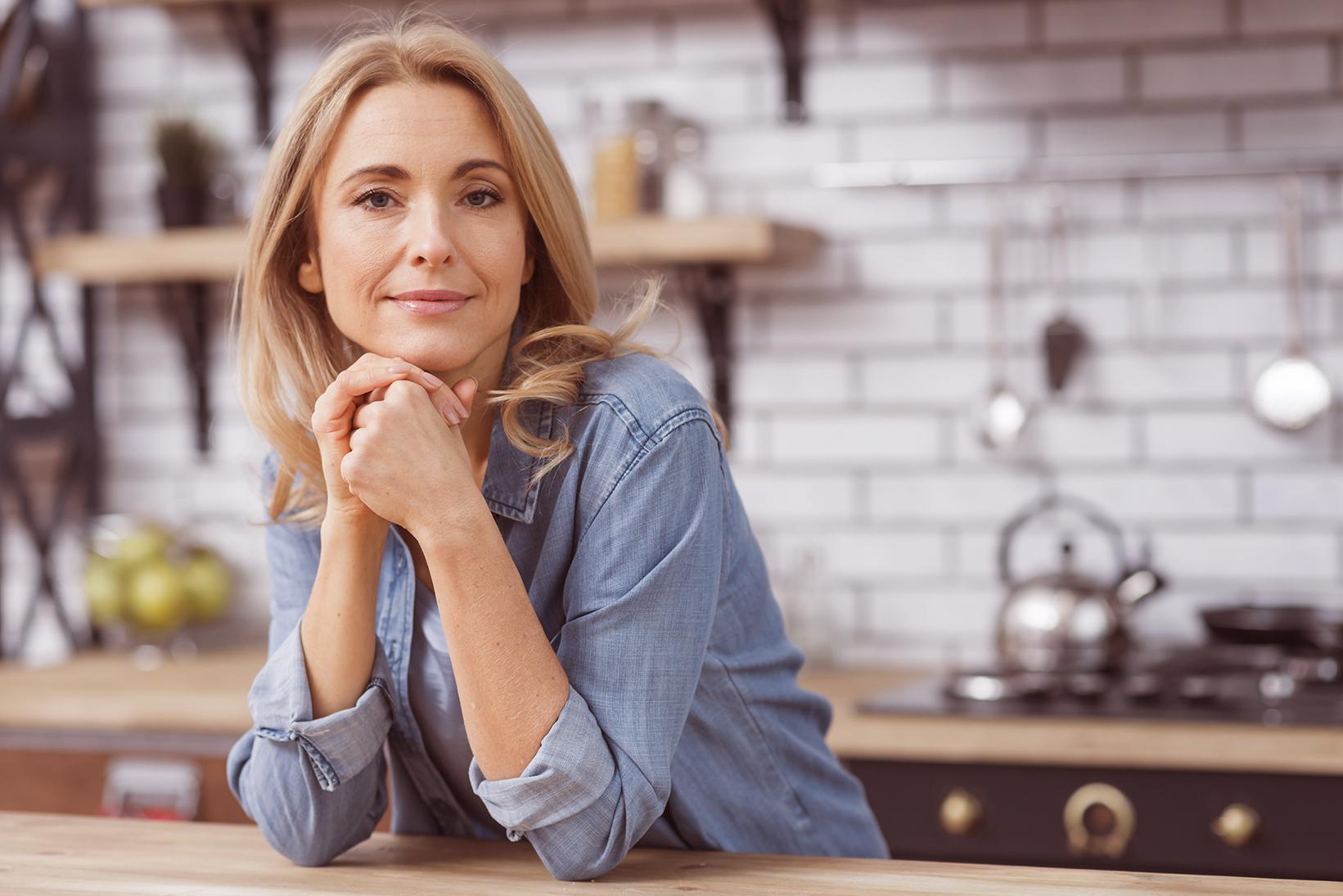 WELCOME!
Helena Smith
Mercury is the closest planet to the Sun and the smallest one in the Solar System
AROUND THE WORLD
It’s the closest planet to the Sun
Venus has a beautiful name
Despite being red, Mars is a cold place
3,056,056
Mercury is the closest planet to the Sun
4,000,000
Despite being red, Mars is actually a cold place
05
EVENTS
You could enter a subtitle here if you need it
REVIEW OF PAST EVENTS
ABOUT THE LAST EVENT
Earth
Venus
01
02
Earth is the third planet from the Sun
Venus is the second planet from the Sun
Saturn
Mars
03
04
It’s composed of hydrogen and helium
Mars is a cold place full of iron oxide dust
A PICTURE IS WORTH A THOUSAND WORDS
UPCOMING EVENTS
Saturn is composed of hydrogen and helium
Mercury is the closest planet to the Sun
May 4
July 4
April 12
June 8
Jupiter is the biggestin the Solar System
Venus is the second planet from the Sun
ACTIVITIES
Next activities
A clear message is a good way to explain what's going to happen
A clear message is a good way to explain what's going to happen
A clear message is a good way to explain what's going to happen
A clear message is a good way to explain what's going to happen
THANKS!
Do you have any questions? 
great_ppt@outlook.com            
+01 123456
www.greatppt.com
Free Template from GreatPPT.com
ALTERNATIVE RESOURCES
Fonts & colors used
This presentation has been made using the following fonts:
Tenor Sans
(https://fonts.google.com/specimen/Tenor+Sans)

Montserrat
(https://fonts.google.com/specimen/Montserrat)
#ffe7dc
#483461
#e67d4c
#cf4f5f
#ac4f6f
Use our editable graphic resources...
You can easily resize these resources without losing quality. To change the color, just ungroup the resource and click on the object you want to change. Then, click on the paint bucket and select the color you want. Group the resource again when you’re done. You can also look for more infographics on GreatPPT.
FEBRUARY
JANUARY
MARCH
APRIL
PHASE 1
Task 1
FEBRUARY
MARCH
APRIL
MAY
JUNE
JANUARY
Task 2
PHASE 1
Task 1
Task 2
PHASE 2
Task 1
Task 2
...and our sets of editable icons
You can resize these icons without losing quality.
You can change the stroke and fill color; just select the icon and click on the paint bucket/pen.
In Google Slides, you can also use Flaticon’s extension, allowing you to customize and add even more icons.
Educational Icons
Medical Icons
Business Icons
Teamwork Icons
Help & Support Icons
Avatar Icons
Creative Process Icons
Performing Arts Icons
Nature Icons
SEO & Marketing Icons
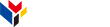 www.greatppt.com
Free Templates and Themes
Create beautiful presentations in minutes